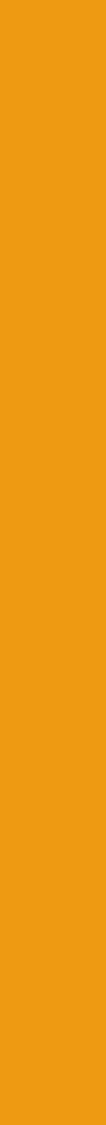 Nederlands Landschap 

Natuurbeheer - lesdag 1
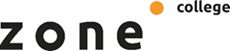 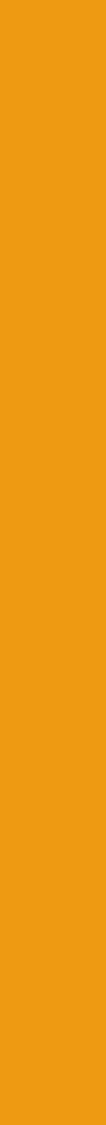 Doelstellingen
• Landschappen in Nederland 
• Diverse grondsoorten (her)kennen
• Herkomst grondsoorten achterhalen
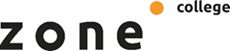 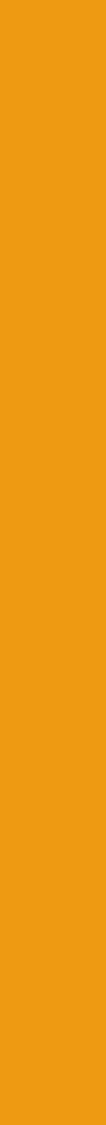 Brainstorm
Ontstaanswijze bodem NL??
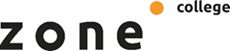 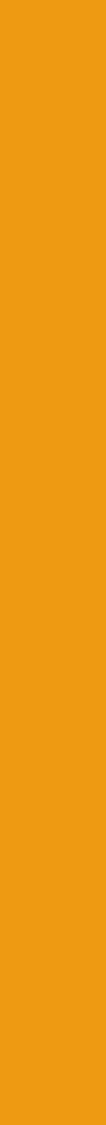 Wat komt er aan bod?
Bodemvorming: 

• IJs en ijstijden 
• Stromend water 
• Wind 
• Bodembeweging 
• Mens
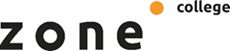 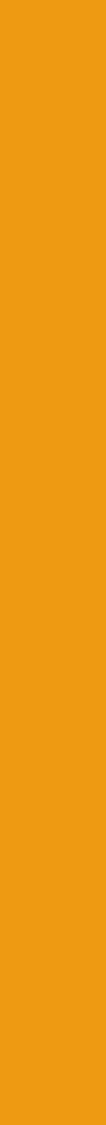 IJs & IJstijden
Bekijk het onderstaande filmpje over ijs / gletsjers:

http://arrangeren.wikiwijs.nl/25222#sub6022
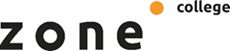 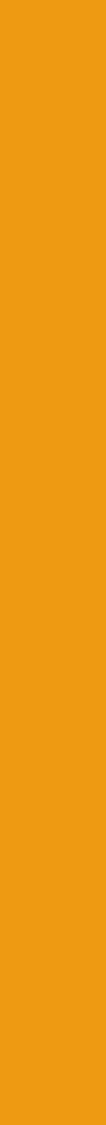 IJs & IJstijden
Tijdperken:

1. Cambrium - 540-500 MJG 
2. Devoon - 410-355 MJG 
3. Carboon - 355-295 MJG 
4. Trias - 250-203 MJG 
5. Jura - 203-144 MJG 
6. Krijt - 144-65 MJG 
7. Tertiair - 65-1,75 MJG 
8. Quartair - 1,75 MJG-Heden
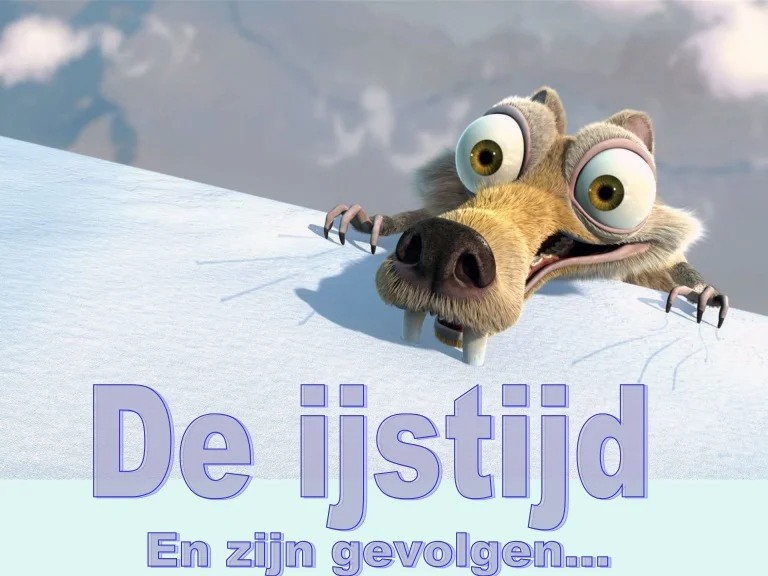 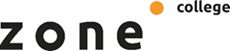 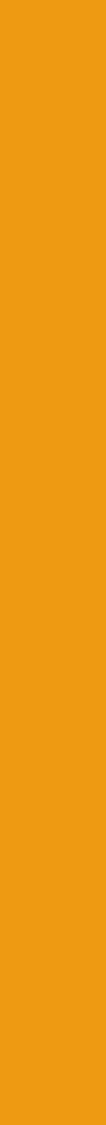 IJs & IJstijden
• Quartair opgebouwd uit Holoceen en Pleistoceen 
• Holoceen afgelopen 10.000 jaar t/m nu 
• Pleistoceen 10.000 – circa 2,5 MJG 

Tijdens pleistoceen nog 3 warme en 3 koude periodes:

- Weichselein Glaciaal (koude periode, invloed landschap NL) 
- Elsterien glaciaal (koude periode, invloed landschap NL) 
- Saalien glaciaal (koude periode, invloed landschap NL) 

> Invloed poolklimaat en groei gletsjers
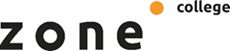 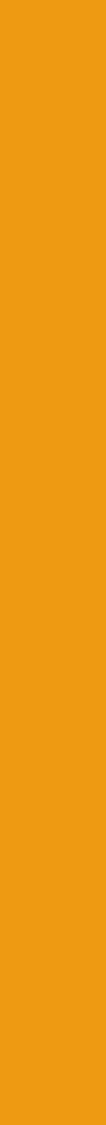 IJs & IJstijden
Klimaat aarde:  

Stand van de aardas 
Baan aarde om de zon - activiteit van de zon 

Menselijk handelen
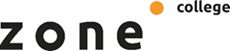 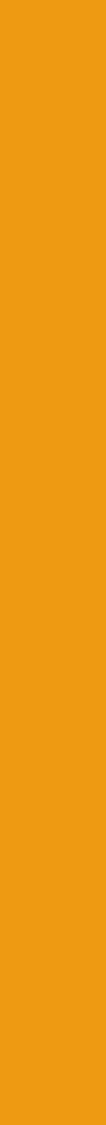 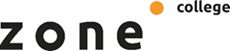 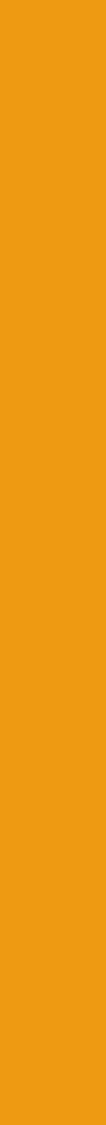 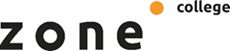 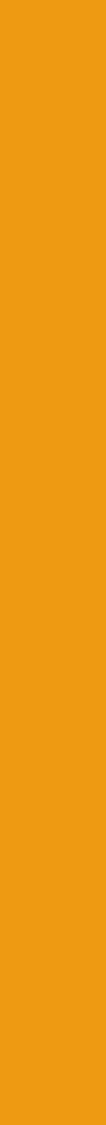 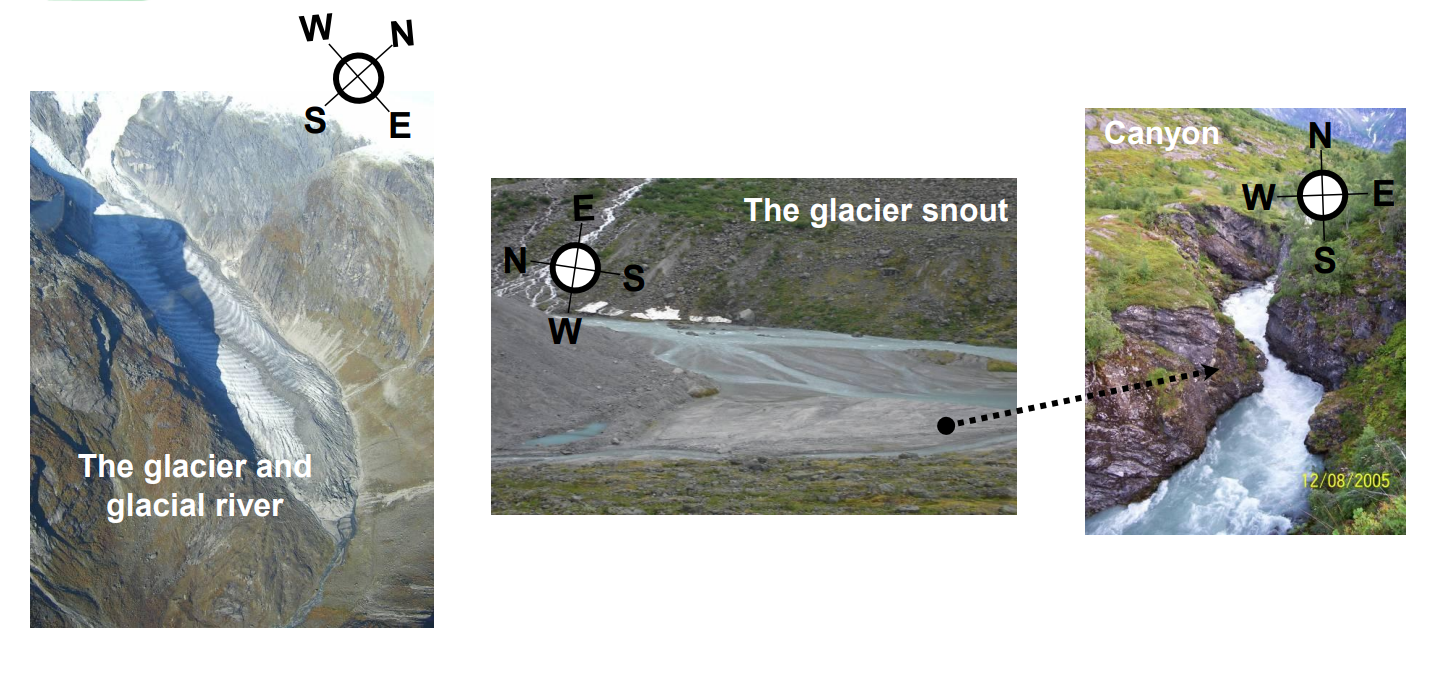 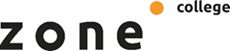 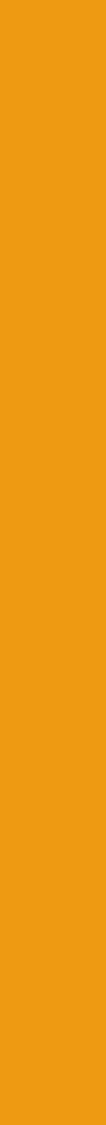 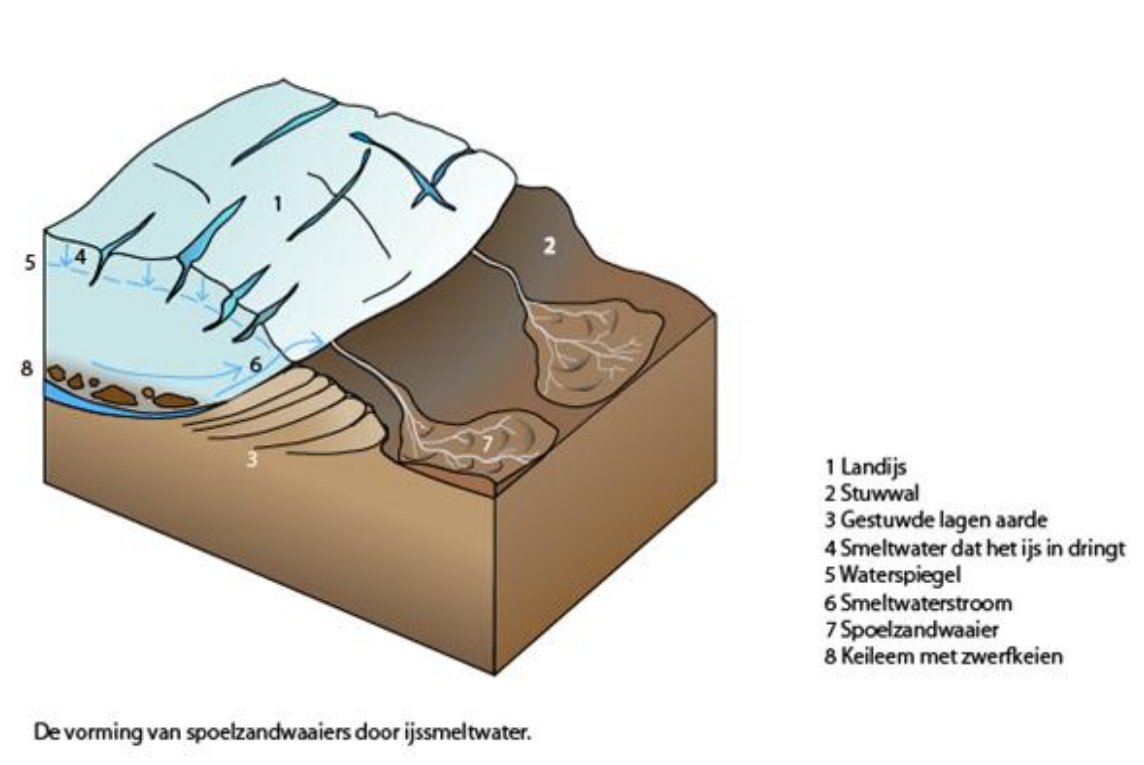 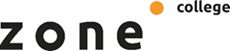 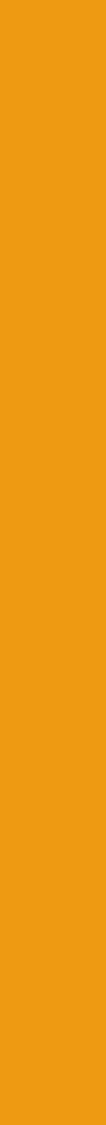 IJS
Diverse stuwwallen in NL zichtbaar (o.a. Utrechtse Heuvelrug, Hoge Veluwe, Achterhoek) opgestuwd door landijs. 
Keileemlagen (keien, grind, zand en leem) 
Eskers (langgerekte ruggen zand en grind gevormd onder ijs in ijstunnels door gletsjer rivier), Almelo 
Sandurs 
Zwerfkeien (bijvoorbeeld: hunnebedden Drenthe)
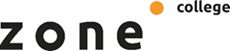 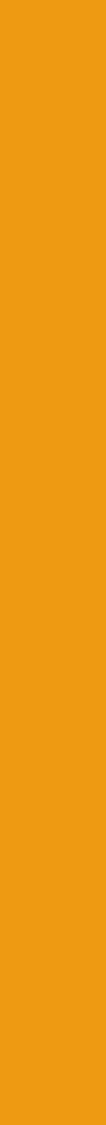 Stromend water
Bekijk het filmpje over stromend water:

http://arrangeren.wikiwijs.nl/25222#sub6023
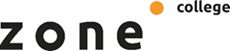 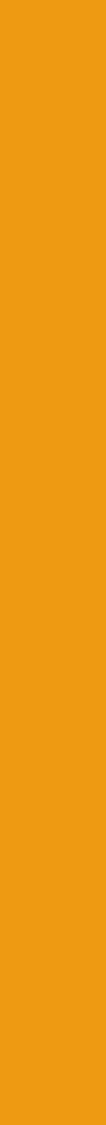 Stromend water
Rivieren en beken zijn stromende krachten 
Grote invloed op het landschap 
Breken materiaal af of lossen materiaal op, transporteren en zetten af d.m.v. water 
Erosie, transporteren en sedimentatie 
Smeltwater gevoed of regenwater gevoed of combinatie, de Rijn v/s Maas
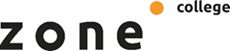 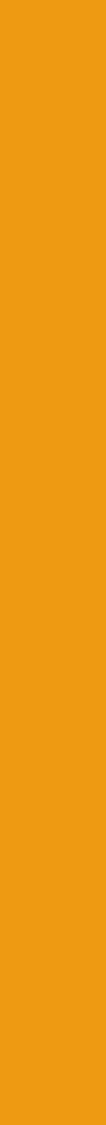 Stromend water
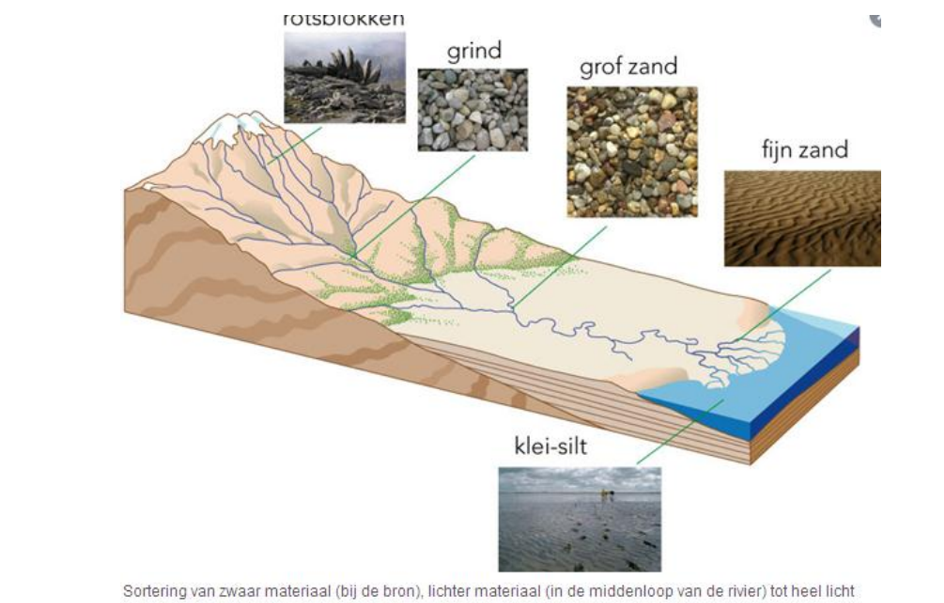 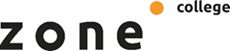 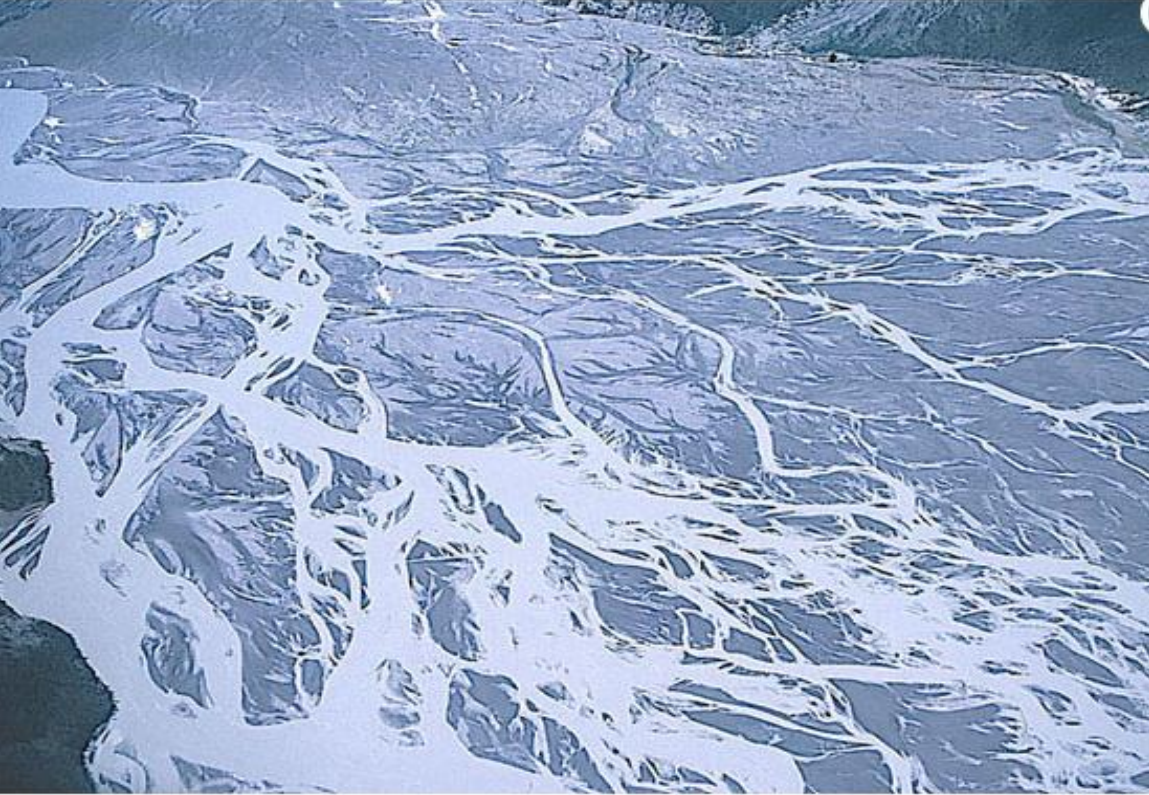 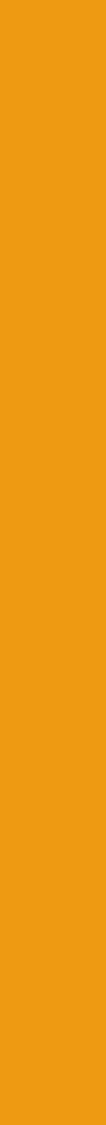 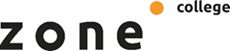 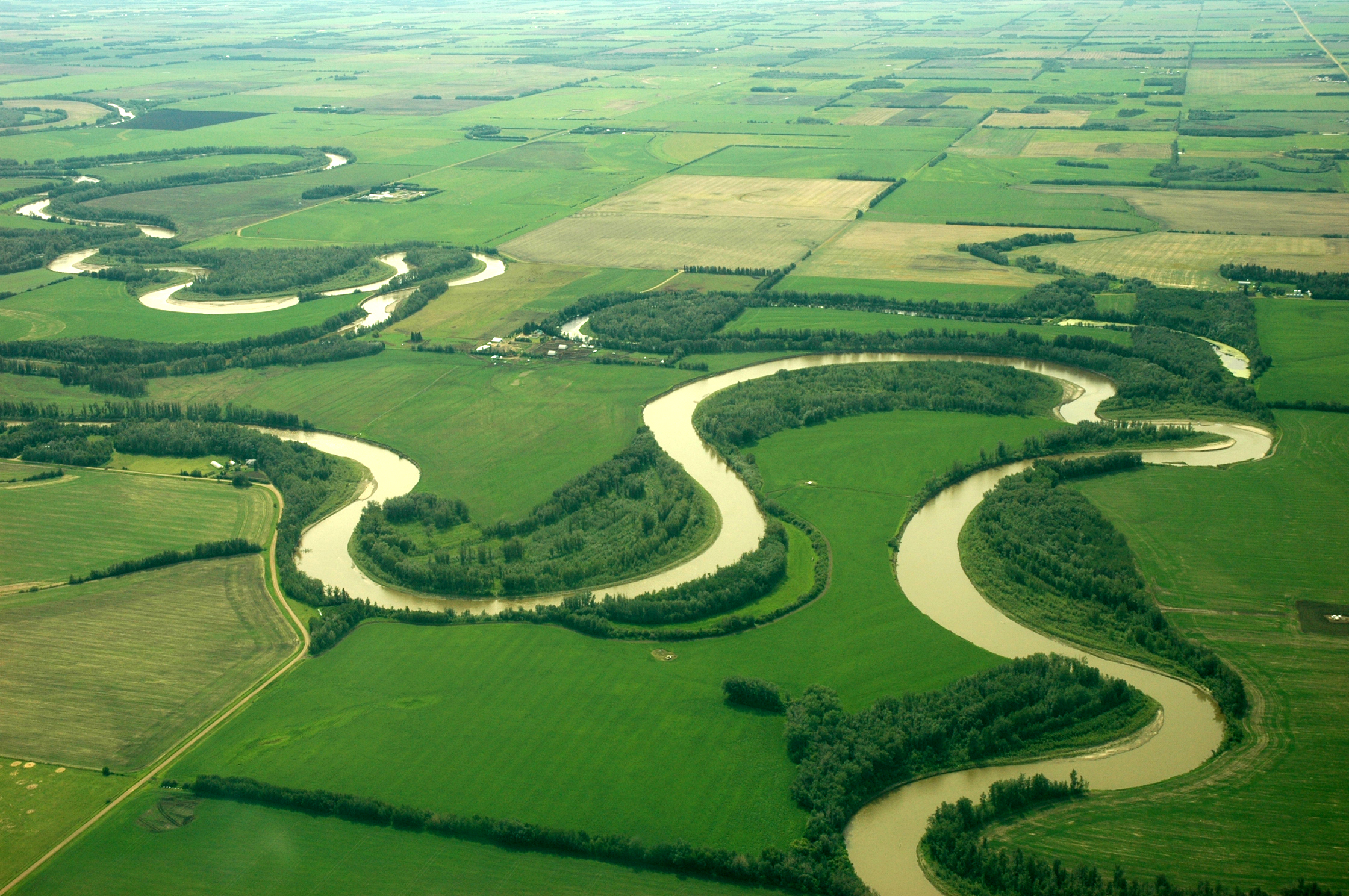 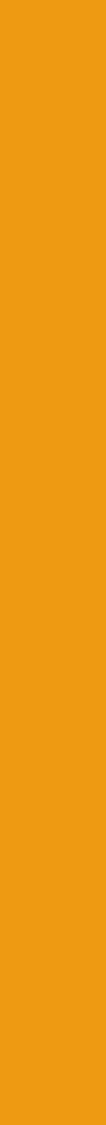 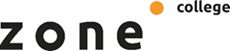 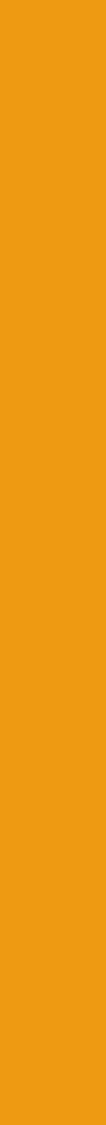 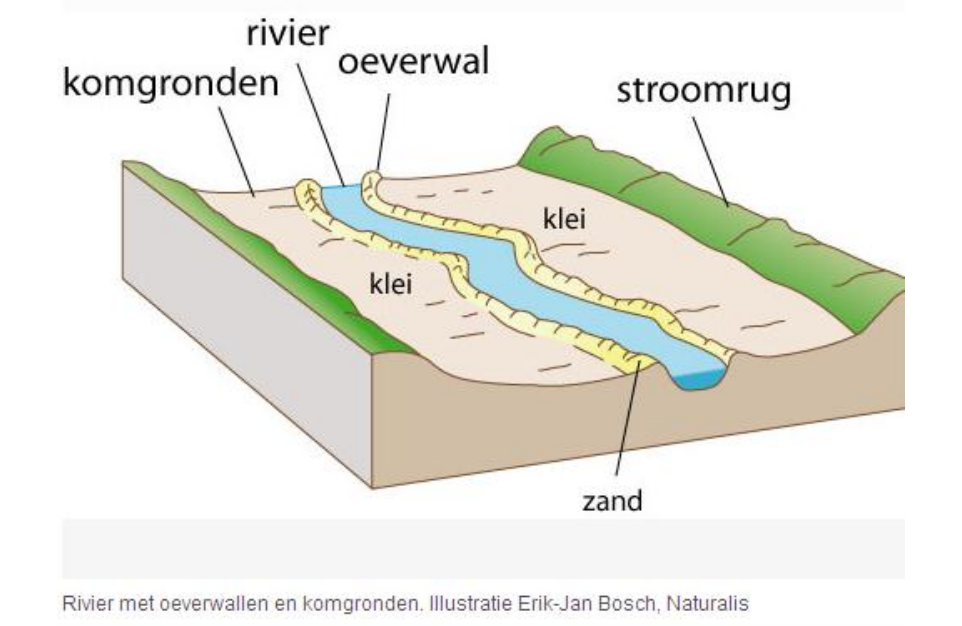 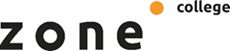 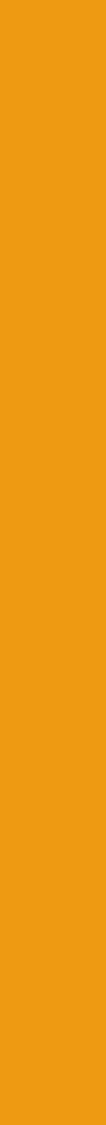 Wind
Bekijk het filmpje over wind op wikiwijs 

http://arrangeren.wikiwijs.nl/25222#sub6024
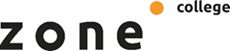 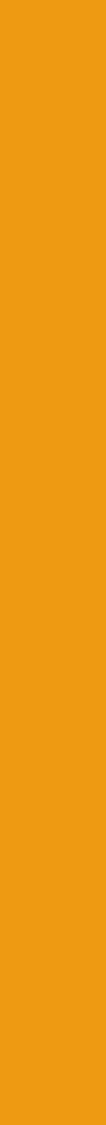 Wind en zandafzetting
• Dekzandlandschappen ontstaan onder invloed van (pool)wind 
• Koud, weinig begroeiing 
• Kaal zand aan de oppervlakte kan verstuiven 
• Bijv. zeebodem of kapvlaktes door de mens 
• Wind diverse plaatsen zand afgezet
• Voorgaande afzettingen worden afgedekt, vandaar de naam dekzandlandschap
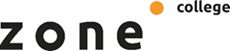 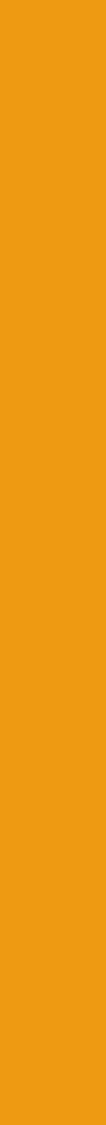 Duinvorming
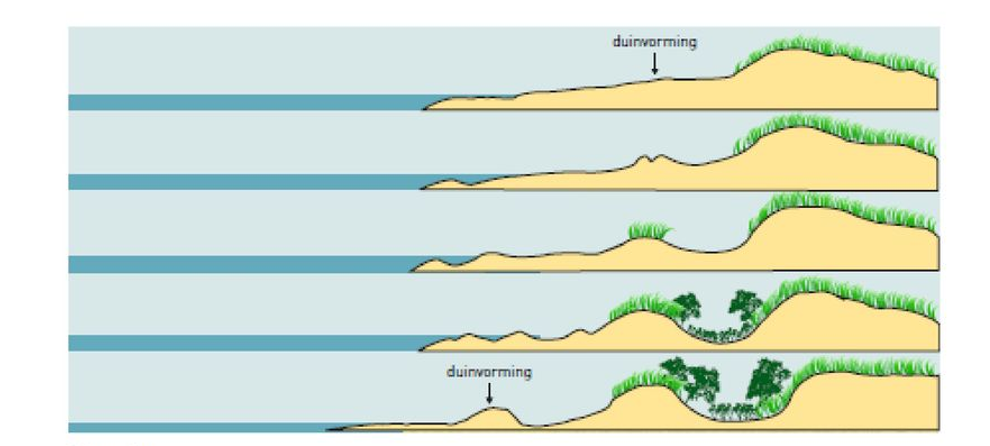 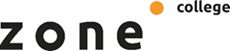 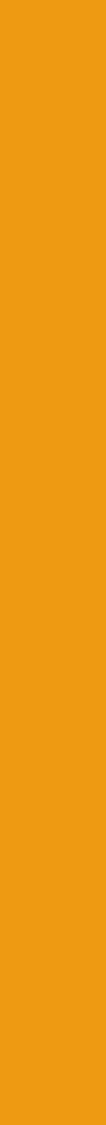 Bodembeweging
Bekijk het filmpje over bodembeweging 

http://arrangeren.wikiwijs.nl/25222#sub6025
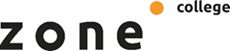 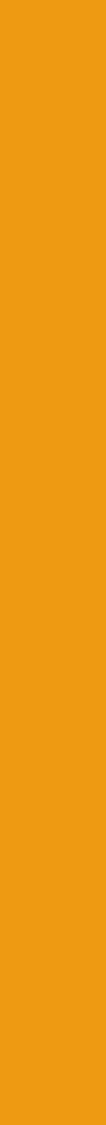 Bodembeweging
Tektoniek: het geheel aan bewegingen en vervormingen (zoals breuken en plooien) in het vaste oppervlak van een planeet.
Beweging aardplaten
Kracht en spanningen
Losschieten / botsen > aardbeving 
Randen 2 aardplaten meeste bevingen

Continenten gem. 2cm
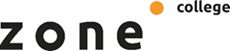 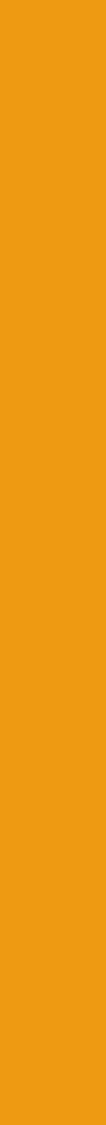 Bodembeweging
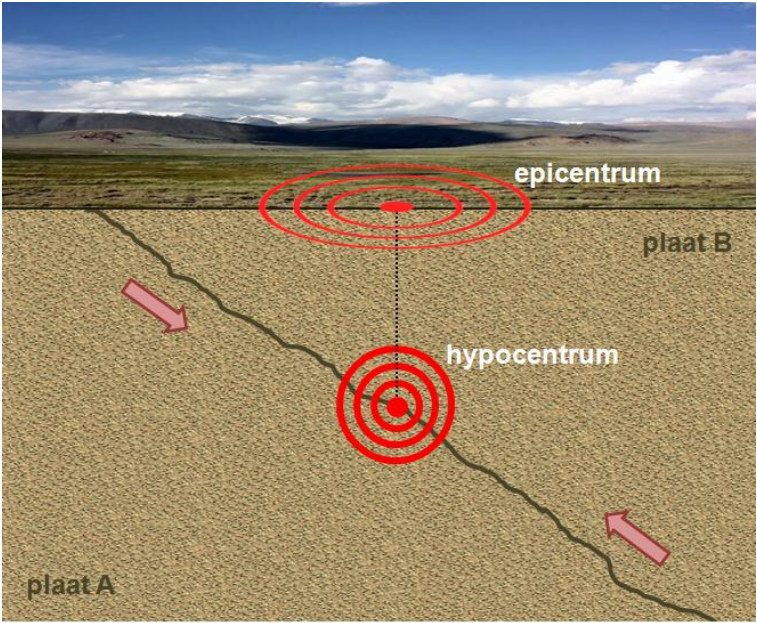 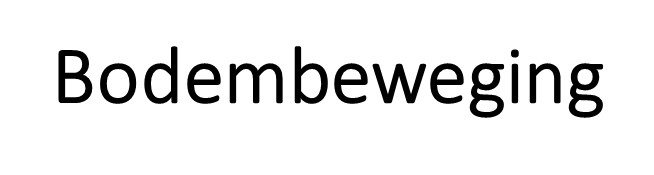 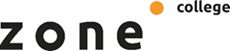 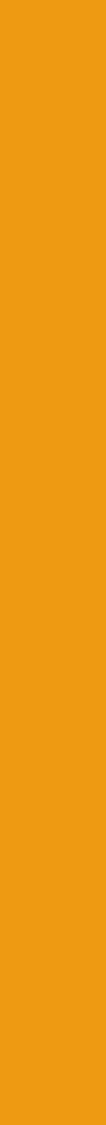 Mens
Circa 1000 jaar
Ontstaan van heideterreinen
Opwerpen van terpen
Ontginnen & afwateren moerassen: 
      - aanleg dijken, sluizen en gemalen 
Akkerbouw, veeteelt, infrastructuur, bebouwing etc. 
Ontstaan van een cultuurlandschap, onder invloed van de mens is gevormd
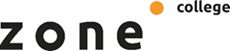 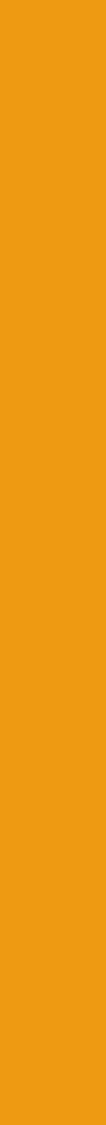 Eigen opdrachten
Wikiwijs: werkdocument 
Open werkdocument 
Beantwoorden van de vragen t/m pag. 8 
Inleveren / nabespreken werkdocument les 2 

Na middagpauze diverse grondboringen plaatsen
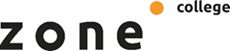